ΔΥΣΧΡΩΜΙΕΣ ΝΥΧΙΩΝ
Ειδικότητα: Τεχνικός Αισθητικός Ποδολογίας – Καλλωπισμού Νυχιών και Ονυχοπλαστικής
Γ΄ Εξάμηνο
Μάθημα: Πρακτικές Ασκήσεις Ποδολογίας
Ματοπούλου Ελένη  
Θεσσαλονίκη 2021
Οι δυσχρωμίες των νυχιών ανάλογα με την προέλευση της χρωστικής και το μηχανισμό διακρίνονται σε:

Α) Χρώση από εξωγενείς αιτίες:

Στην περίπτωση αυτή η χρήση των νυχιών μπορεί να γίνει από διάφορες
χρωστικές οι οποίες χρησιμοποιούνται στο χώρο της εργασίας (φωτογράφοι από τα εμφανιστικά υγρά ), για
κοσμητικούς σκοπούς ( τριχοβαφές ), για ιατρικούς σκοπούς (λ.χ. κατά τη θεραπεία με ανθραλίνη, ρεσκορίνη, υδράργυρο, υπερμαγγανικό κάλιο κ.λπ..),από συνήθεια (νικοτίνη ),κ.λπ.. Η λοίμωξη επίσης
των νυχιών ( κάτω ή πλησίον) από αεριογόνο ψευδομονάδα, χρωματίζει το νύχι μαύρο ή μπλε.
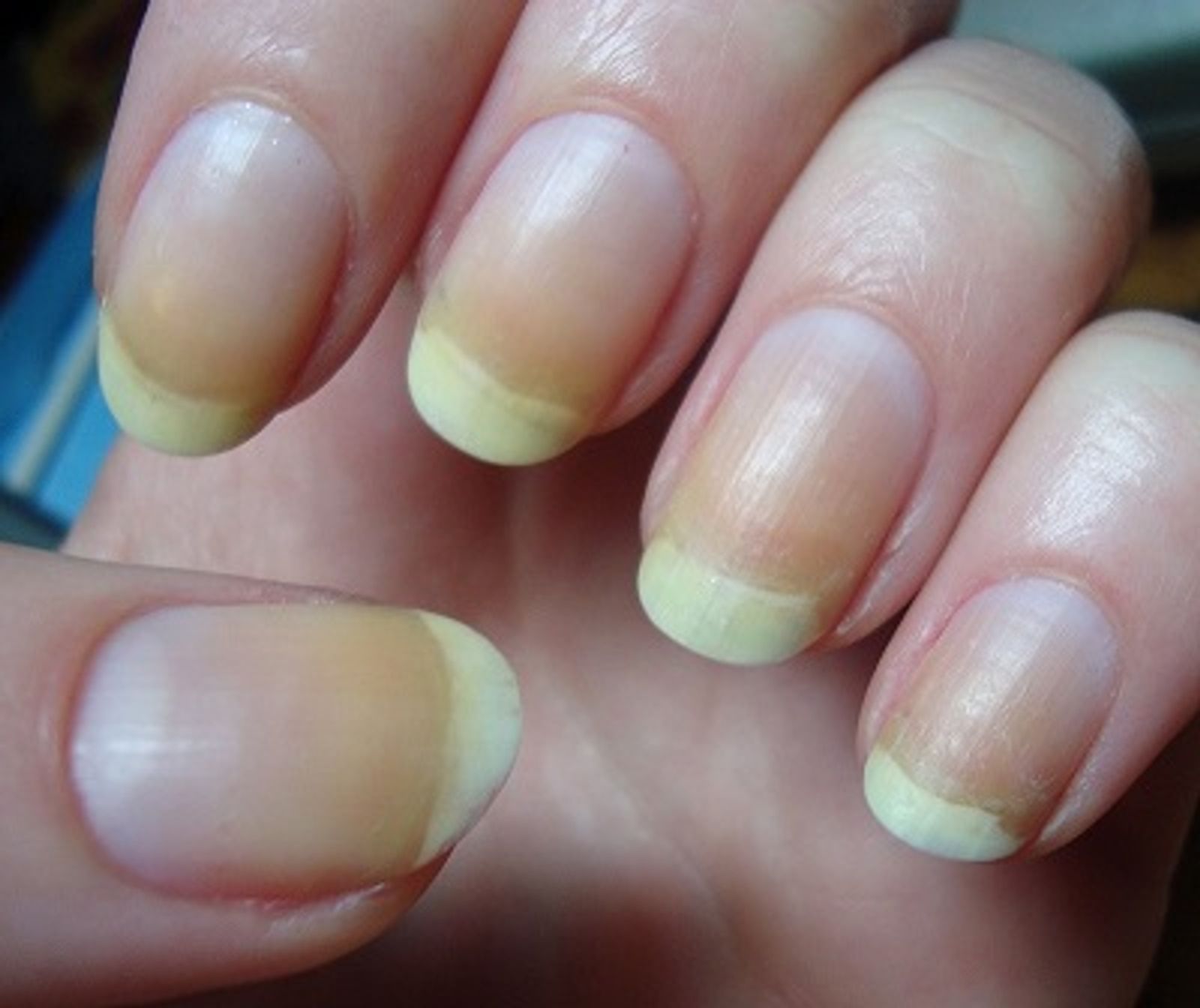 Β) Δυσχρωμίες από ανώμαλο σχηματισμό του νυχιού: 

Στη βαριά κυρίως ψωρίαση τις διαταραχές που
αφορούν την αρχιτεκτονική ακεραιότητα του νυχιού, συνοδεύουν και δυσχρωματικές διαταραχές, λ.χ. παρατηρείται κίτρινη χρώση ή σαν λαδιά, κατά την περιφέρεια της ονυχόλυσης. Δυσχρωμίες των
νυχιών παρατηρούνται επίσης σε μικρότερη συχνότητα στη φλυκταινώδη ψωρίαση των παλαμών – πελμάτων, στην ιόνθιο ερυθρά πιτυρίαση, στη συγγενή παχυωνυχία, στη νόσο του Darier και στη γυροειδή αλωπεκία.
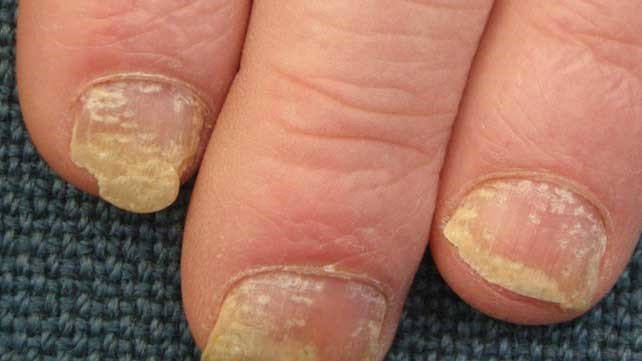 Γ) Δυσχρωμίες λόγω ενσωμάτωσης μιας χρωστικής στο νύχι κατά το σχηματισμό αυτού:

H παρατεταμένη
χορήγηση τετρακυκλινών δημιουργεί μια κίτρινη χρώση των νυχιών.
Δ) Δυσχρωμίες από συστηματική λήψη φαρμάκων: 

H μεπακρίνη μπορεί να δώσει ένα χρώμα μπλε και τα
νύχια να φθορίζουν κιτρινοπράσινα στο φως του Wood. Η χλωροκίνη μπορεί να προκαλέσει μια
κυανόμαυρη μελάχρωση της κοίτης των νυχιών. Τα άλλα ανθελονοσιακά μπορεί επίσης να προκαλέσουν
επιμήκεις ταινίες μελάχρωσης ή κάθετες προς την κοίτη του νυχιού. Η παρατεταμένη χορήγηση των
τετρακυκλινών, όπως ήδη αναφέρθηκε, μπορεί να προκαλέσει μια κίτρινη χρήση του νυχιού.
Η μινοκυκλίνη και η κυκλοφωσφαμίδη μπορεί να προκαλέσουν μελάχρωση των νυχιών. Η αργυρία
προκαλεί κυανή χρώση των νυχιών. Η υδροξυουρία μπορεί να προκαλέσει μελάχρωση του δέρματος και
των νυχιών. Το σταθερό φαρμακευτικό εξάνθημα από φαινoλoφθαλείνη μπορεί να εντοπισθεί στην κοίτη
των νυχιών προκαλώντας ένα σκοτεινό μπλε χρώμα.
Ε) Δυσχρωμίες από διάφορες άλλες αιτίες:


Mια επιμήκης μαύρη ταινία ή γραμμή μπορεί να οφείλεται σ' ένα
μελαχρωματικό junctional σπίλο της μήτρας του νυχιού ή σε ένα κακόηθες μελάνωμα. Πολλαπλές
μελαγχρωματικές γραμμές μπορεί να έχουμε στη νόσο του Addison. Η υποδερματική αιμορραγία
τραυματικής αιτίας αποτελεί μια πολύ συχνή αιτία οξέος μαυρίσματος μέρους ή και ολόκληρου του νυχιού.
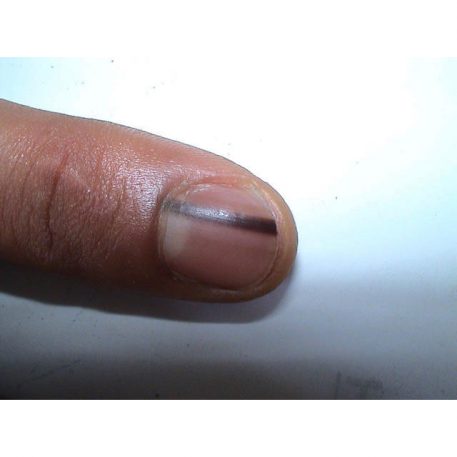 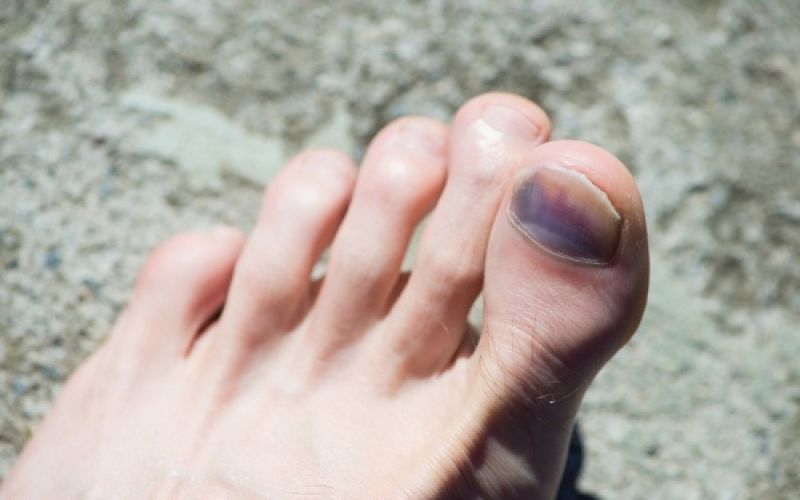 Ευχαριστώ για την προσοχή σας
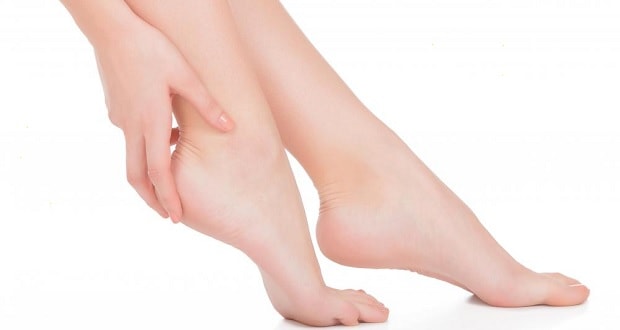